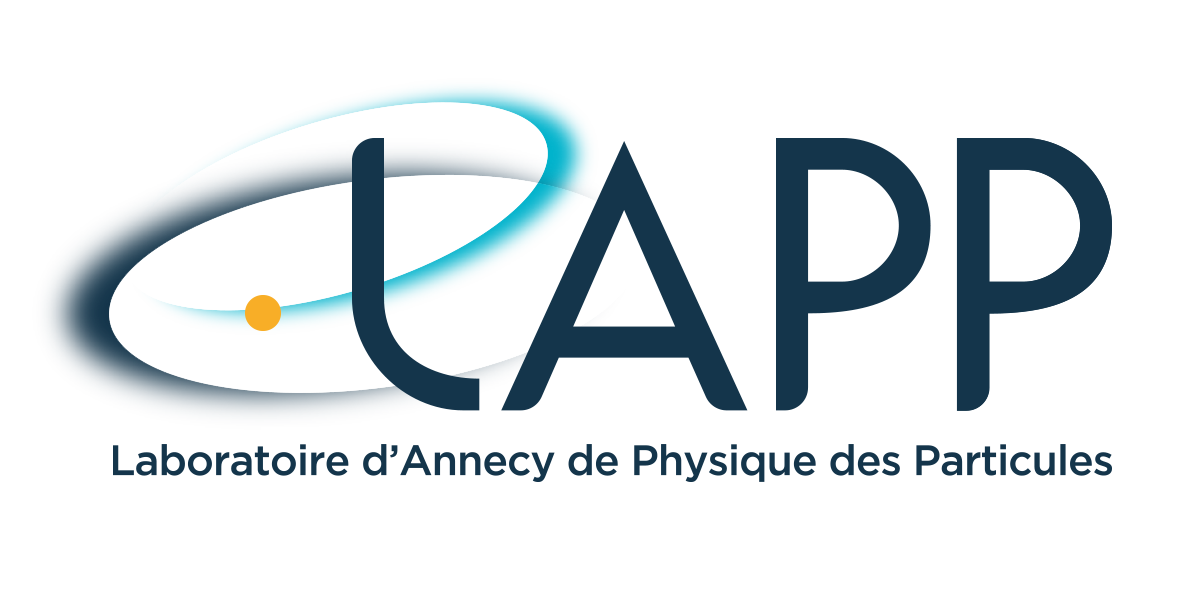 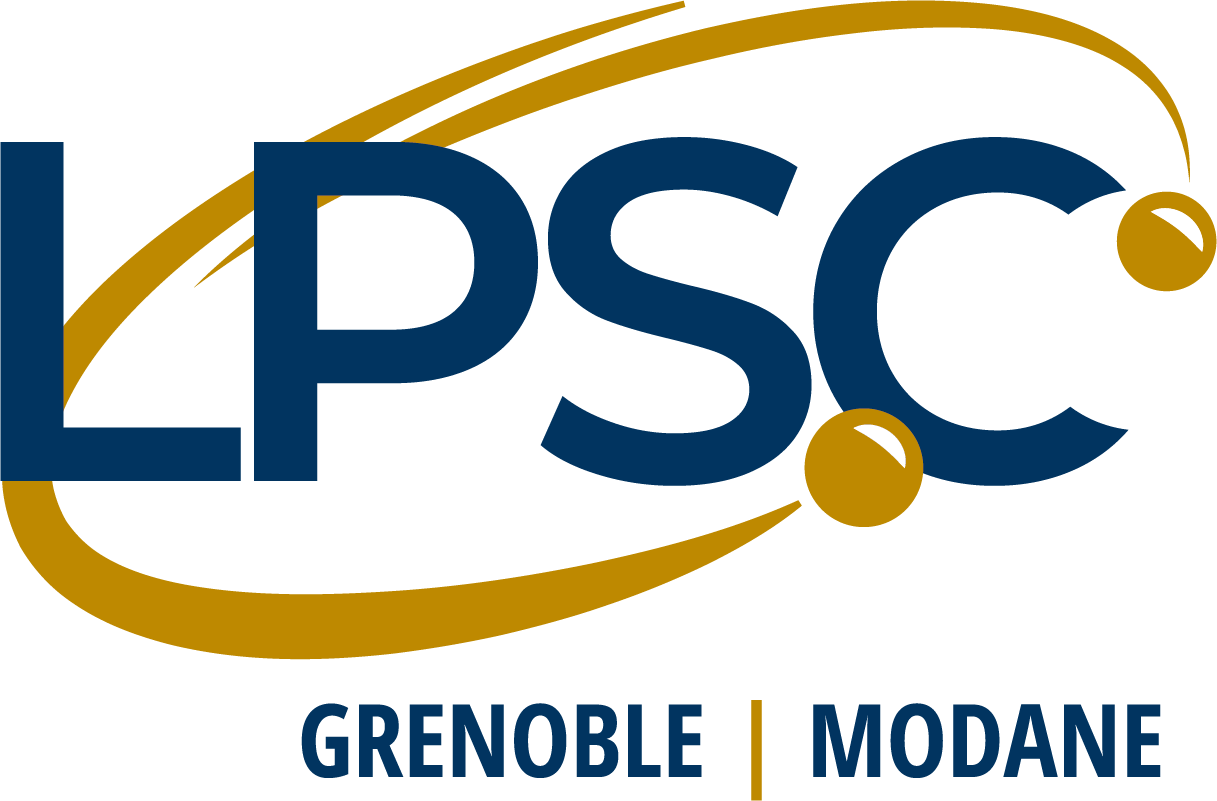 Signal formation in Vertical Drift
DUNE France - Analysis workshop
Supervisors :
J. COLLOT – LPSC Grenoble
L. ZAMBELLI – LAPP Annecy
D. DUCHESNEAU – LAPP Annecy
1
Joshua PINCHAULT
Vertical drift design
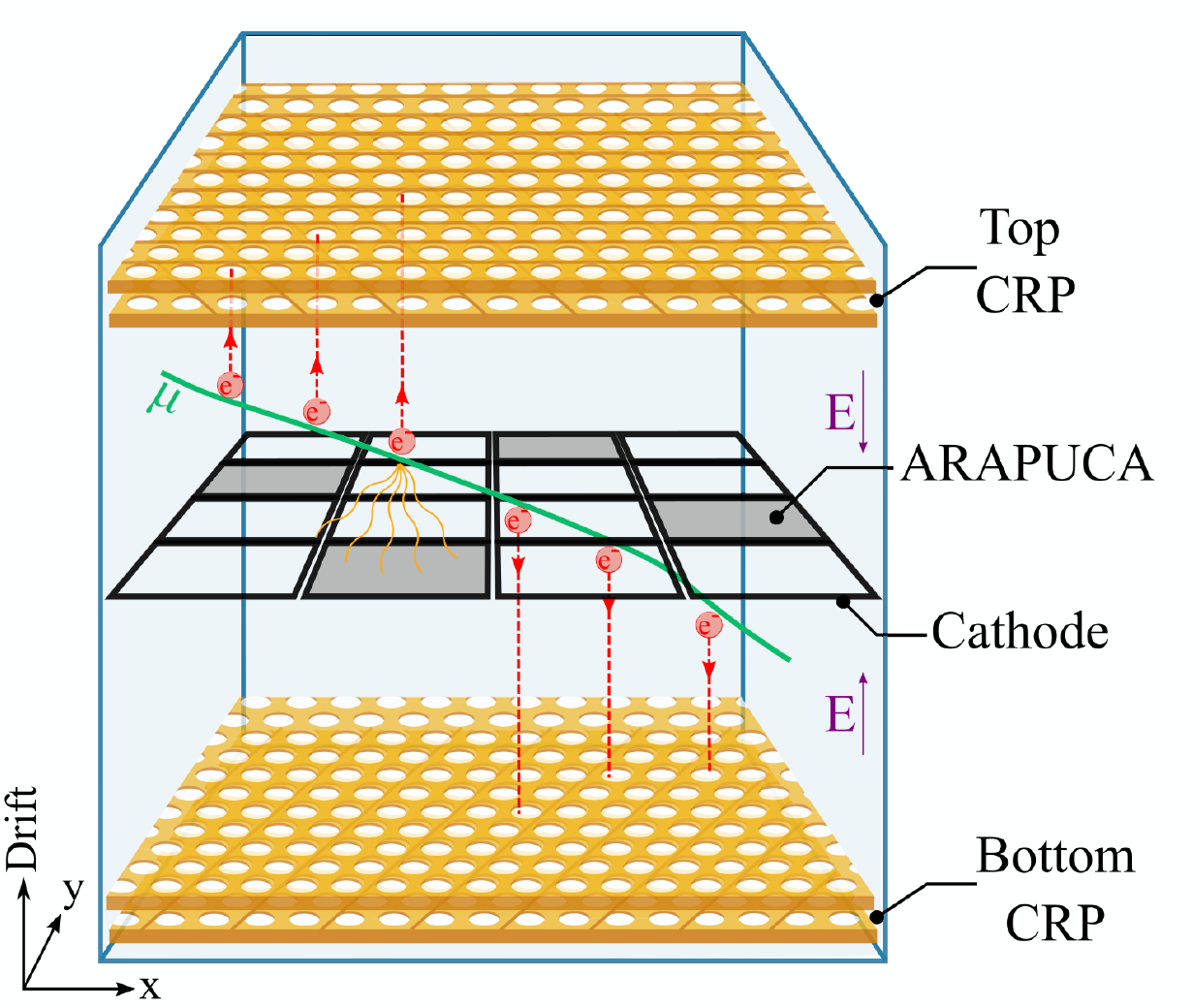 Diagram by L. Zambelli
* Light detector device
2
DUNE France – Analysis Workshop
[Speaker Notes: I don’t think is necessary to go into detail on this slide here but just as a reminder]
The perforated anode technology
Signal before convolution
Shield + 3 different charge readout layers:
Induction 1 (view 0) – strip orientation -30° wrt beam axis

Induction  2 (view 1) – strip orientation +30° wrt beam axis

Collection (view 2)  – strip orientation 90° wrt beam axis
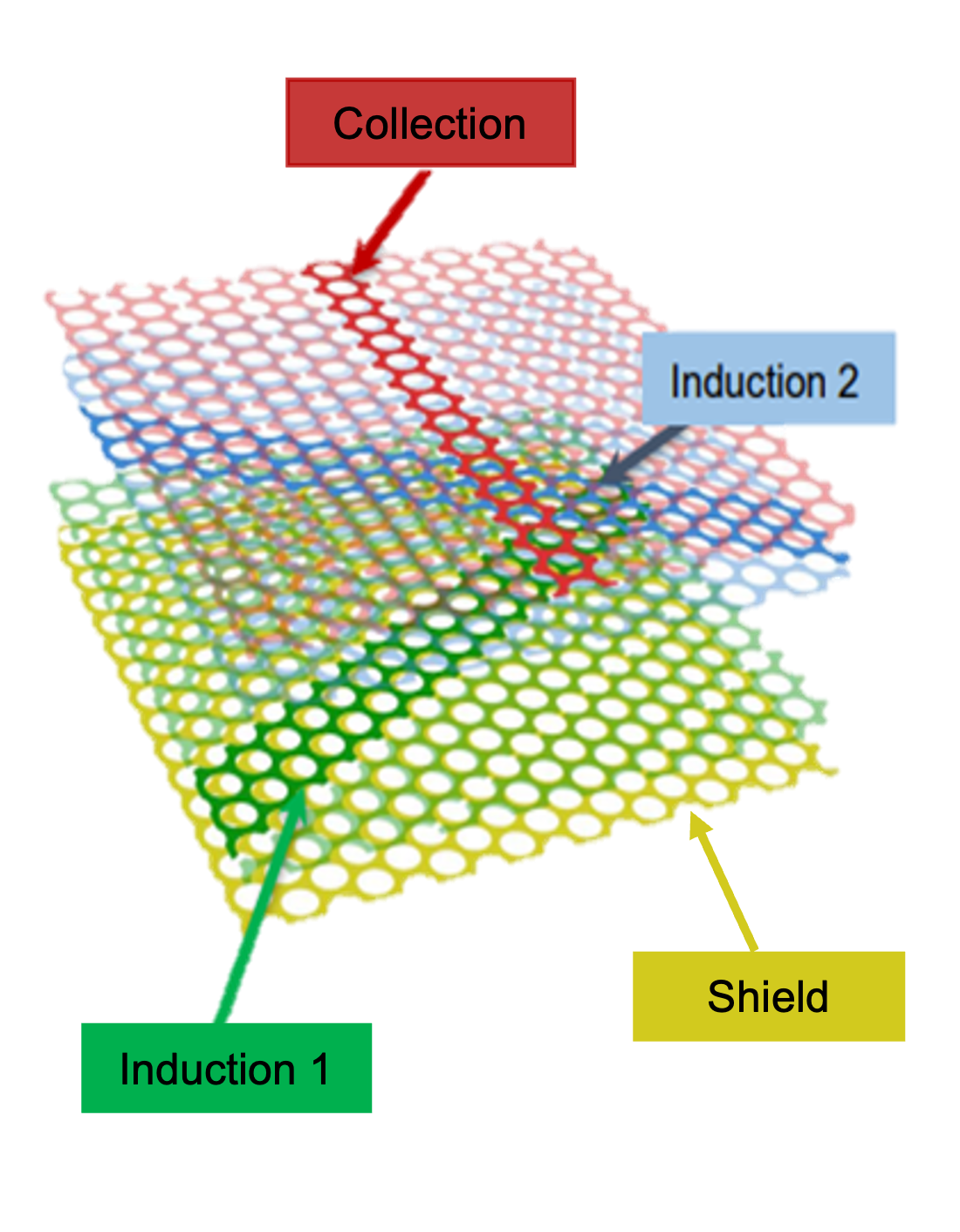 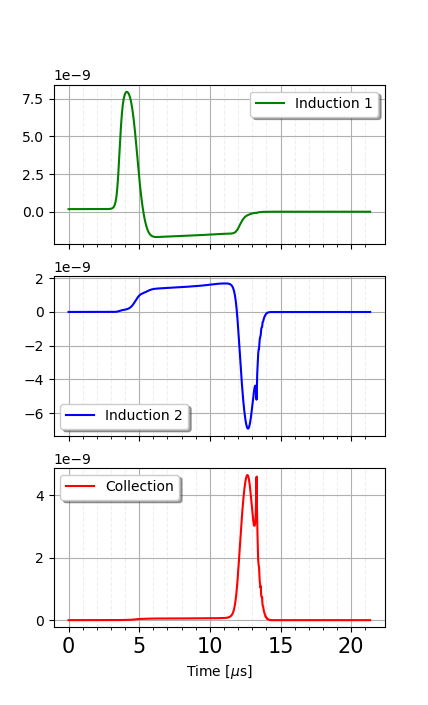 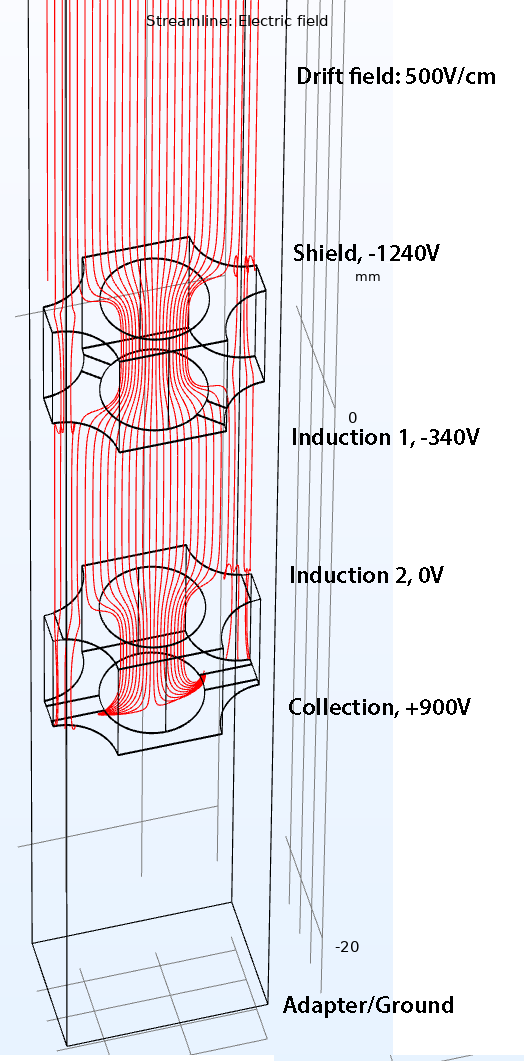 Collection : +1000V
Induction2 : 0V
Induction1 : -500V
Shield : -1500V
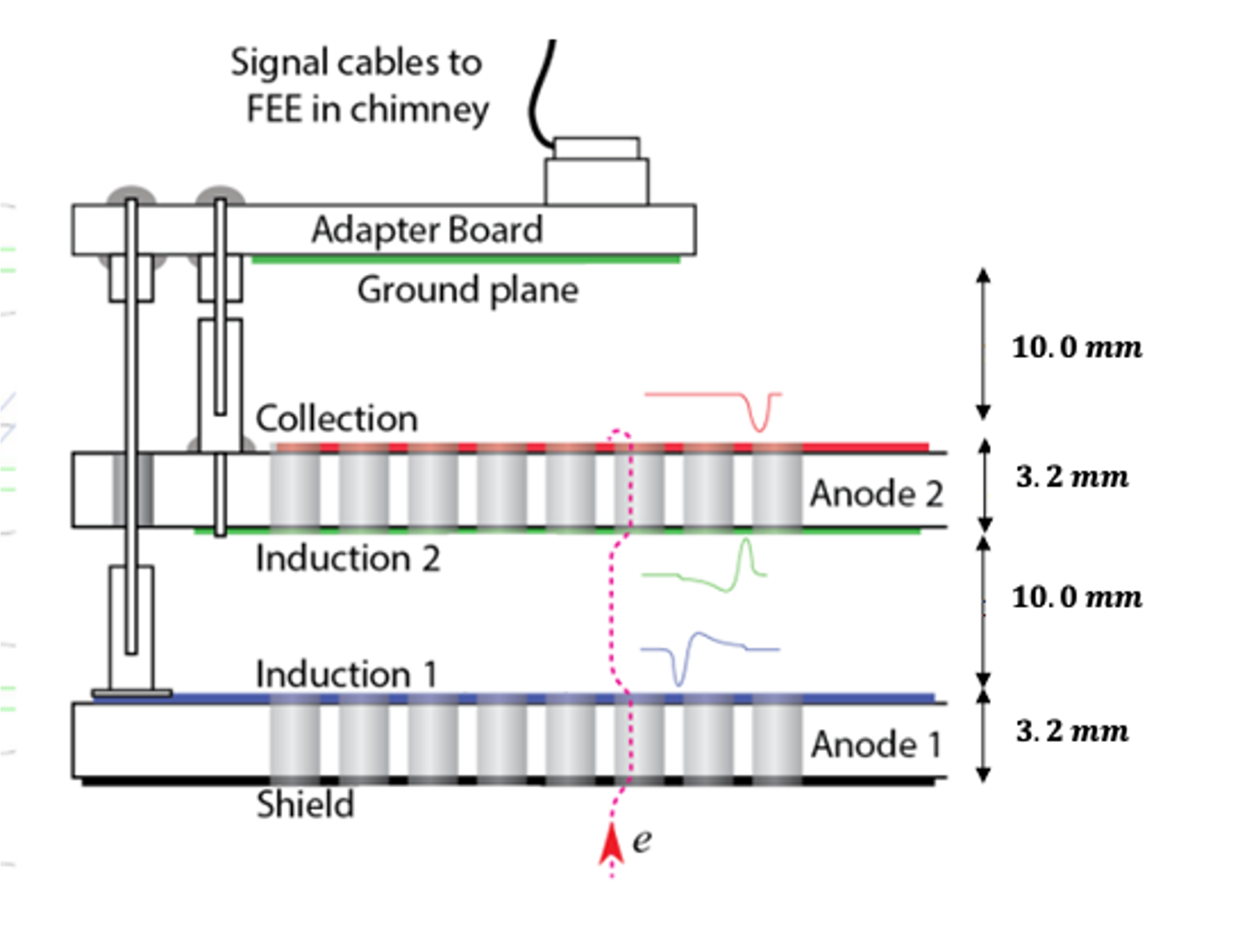 Induction views: Bipolar signals
Collection view: Unipolar signal
3
DUNE France – Analysis Workshop
[Speaker Notes: As a reminder we have 3 different charge readout layers called :
Each layer has its own strips with different orientation which are necessary to know the position of the deposited energy on the detector
We can see on the right, a spoiler of my result from my simulation for the three views. We can see 2 bipolar signals for the induction because the collected charge is equal to 0 and an unipolar signal on the collection view.]
Signal formation study on anodes
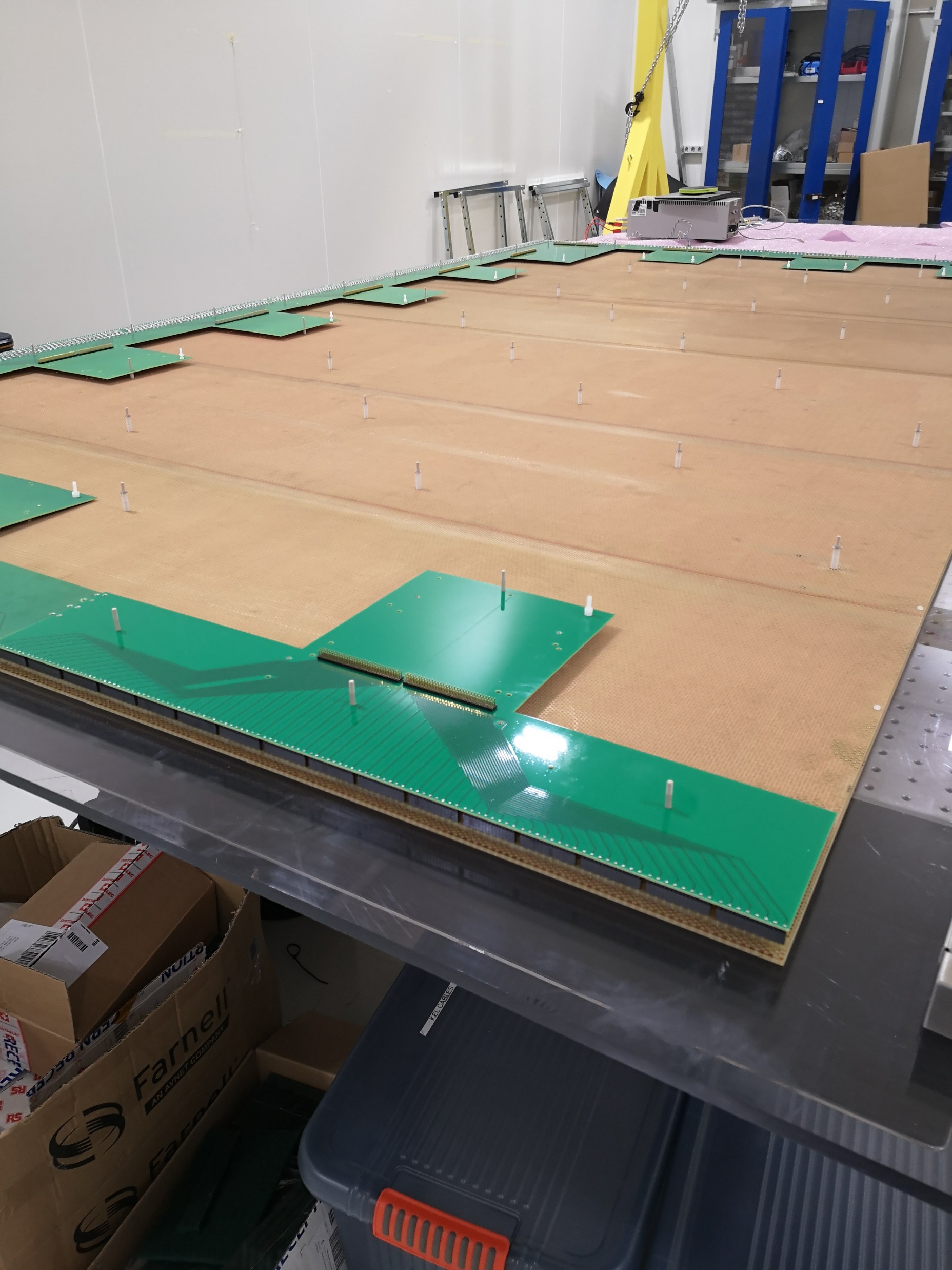 Problematic:

Use of new anode technology

Important to know the deposited energy in the detector to measure the neutrino oscillation parameters 

Important to reconstruct the particle tracks from collected charge
My work:
Understanding the waveforms based on energy, track angle and position

Understanding the charge lost in the anodes

Estimate the different systematics
CRP assembly at CERN
Study of induced signal formation on the anode
4
DUNE France – Analysis Workshop
[Speaker Notes: To solve these problems,]
Superposition principle
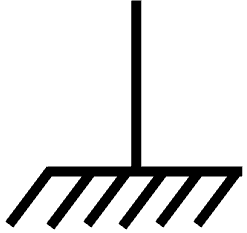 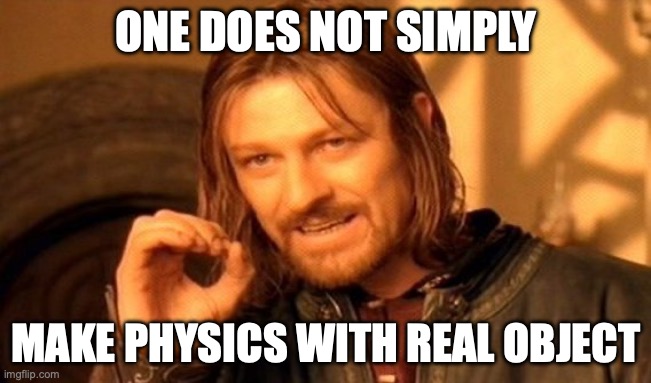 Modeling signal formation
Shockley-Ramo theorem:
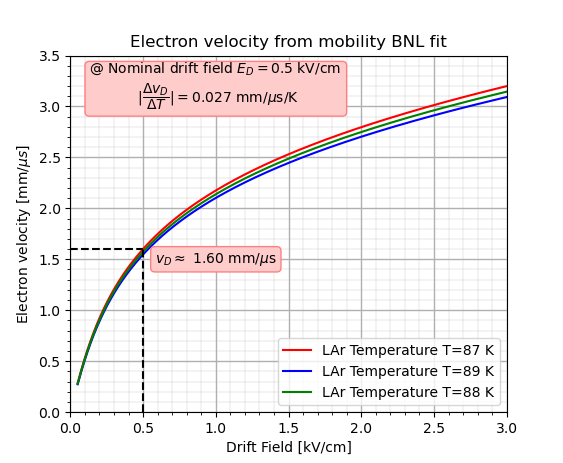 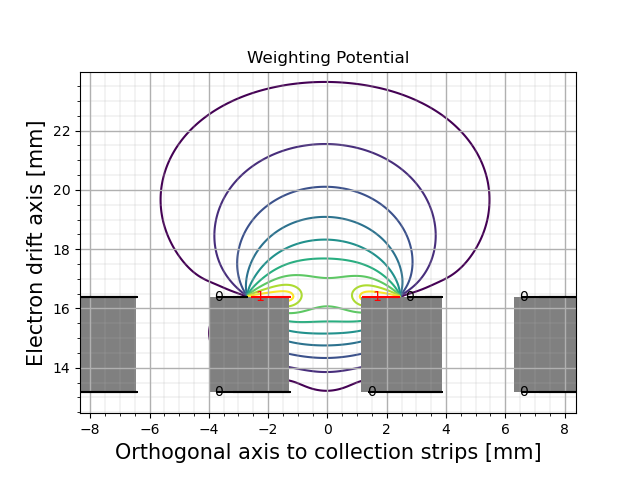 The instantaneous current is induced by charge motion only

Need simulation for complex geometry
https://lar.bnl.gov/properties/trans.html
5
DUNE France – Analysis Workshop
[Speaker Notes: To simulate the signal formation on the strips, we usually use the famous Shockley-Ramo theorem. This theorem become directly from the Maxwell equation]
Induced signal simulation
Design of a simulation on Python
Hexagonal pattern
CRP geometry
Strip dimensions
6
DUNE France – Analysis Workshop
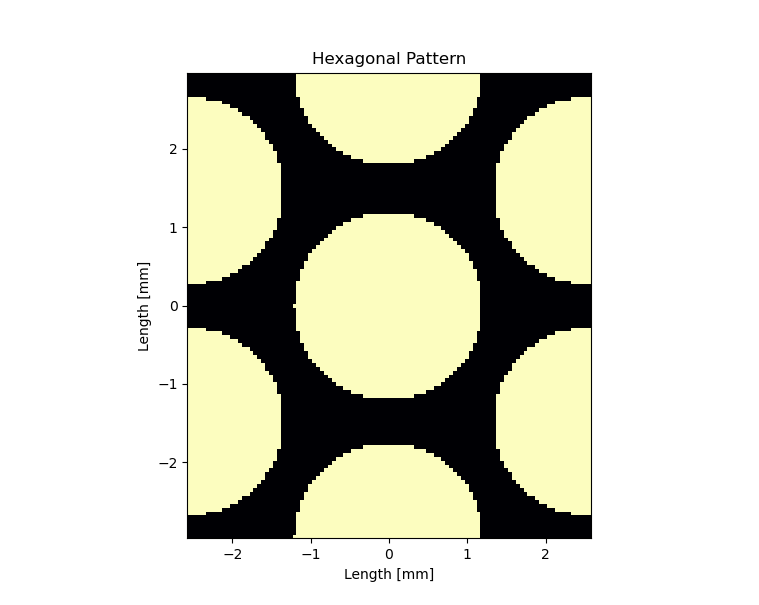 Shield: -1 500 V
Induction 1: -500 V
Induction 2: 0 V
Collection: 1 000 V
Induced signal simulation
Numerical simulation on Python
Implement CRP geometry hexagonal pattern, width strips, 2  Printed Circuit Boards, 4 equipotential planes
Hexagonal pattern
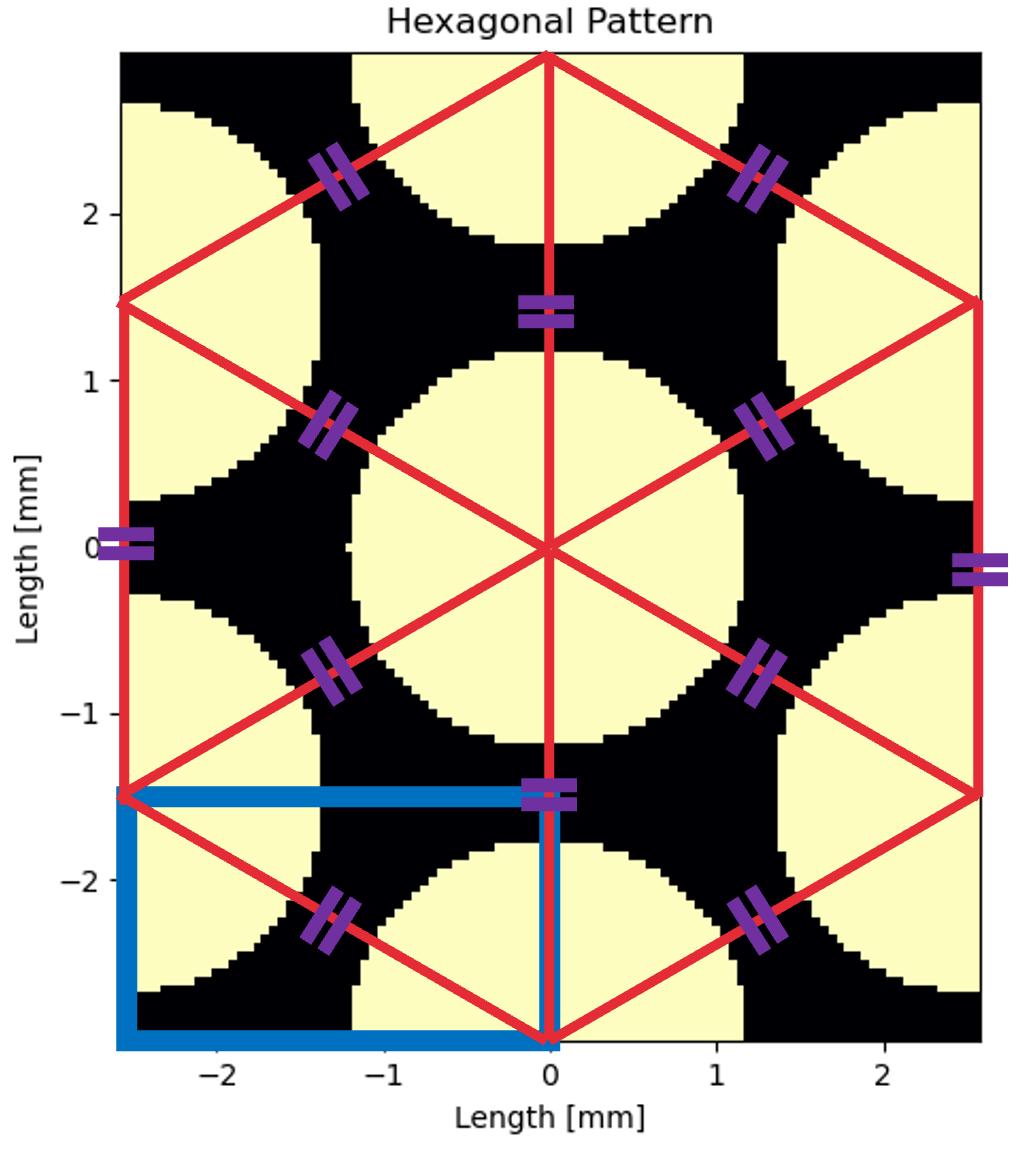 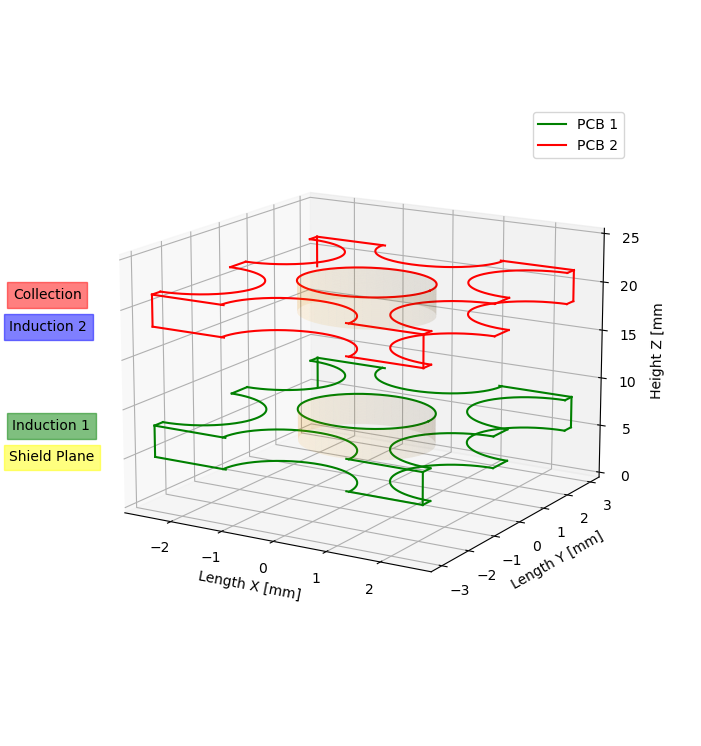 CRP geometry
Strip dimensions
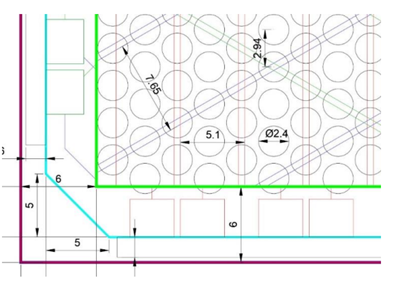 Induction strip
Induction strip
Collection Strip
7
DUNE France – Analysis Workshop
Induced signal simulation
Induced signal on the readout strips:
Design of a simulation on Python
Run Time: ~ 30 mins
Hexagonal pattern
Drift Field
Field calculation
CRP geometry
Bin files generation
Weighting Field
Strip dimensions
Collection
Induction 1
Induction 2
Specific geometry setting up
Run Time: ~ 2h30
Iterative method, step by step
8
DUNE France – Analysis Workshop
Field results
Weighting Potential
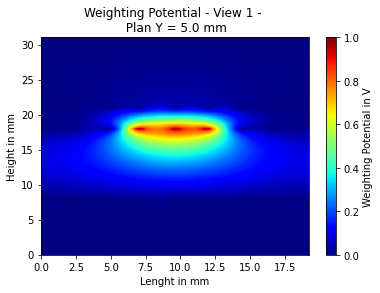 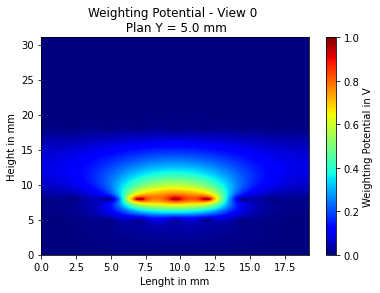 2D projection of drift field lines and weighting equipotential
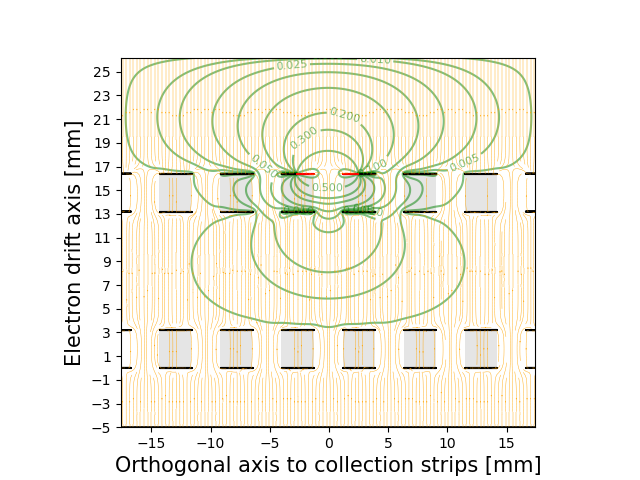 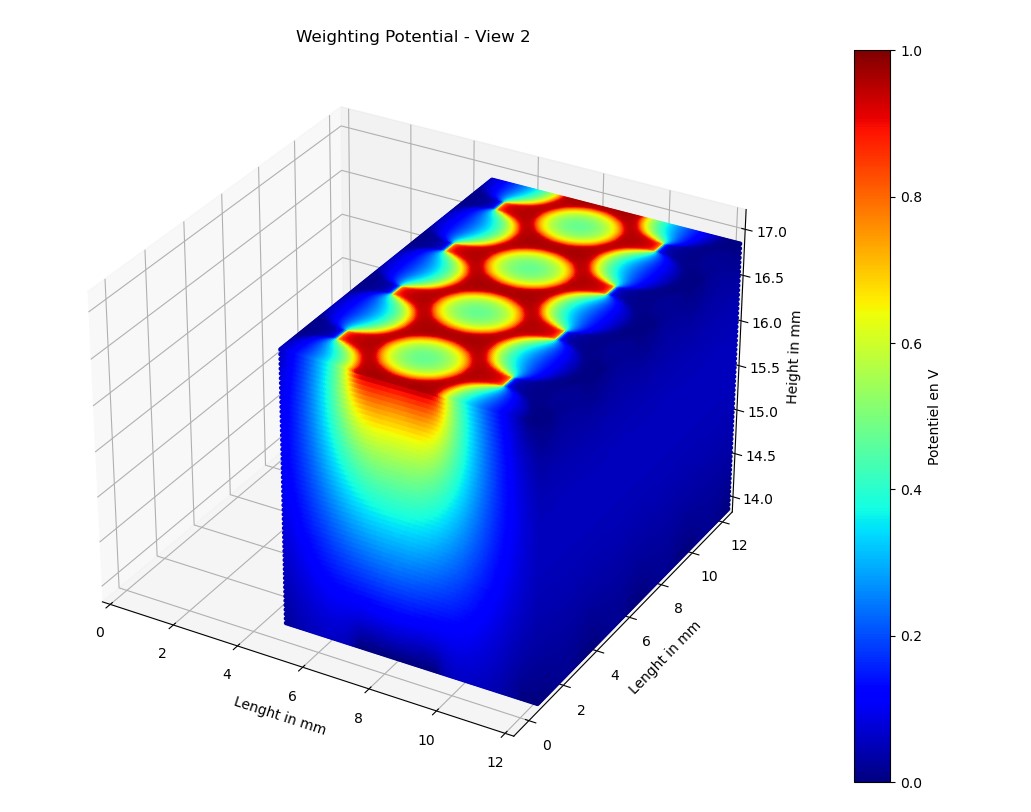 Collection
FR4
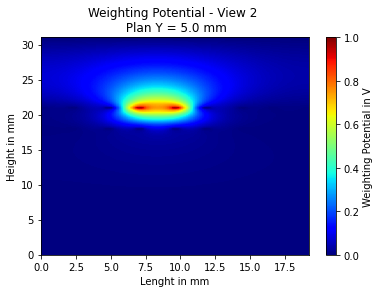 Induction 2
Ar
Induction 1
Shield
Induced signal in the nearby strips
9
DUNE France – Analysis Workshop
Induced signal simulation
Design of a simulation on Python
Hexagonal pattern
Drift field
Drift velocity
Field calculation
CRP geometry
Bin files generation
Ionization electron
Induced signal
Trajectory simulation
Weighting field
Strip dimensions
Collection
Induction 1
Induction 2
Specific geometry setting up
Field generation with CRP geometry
10
DUNE France – Analysis Workshop
Ionization electron generation
Electron trajectories passing through a CRP’s hole
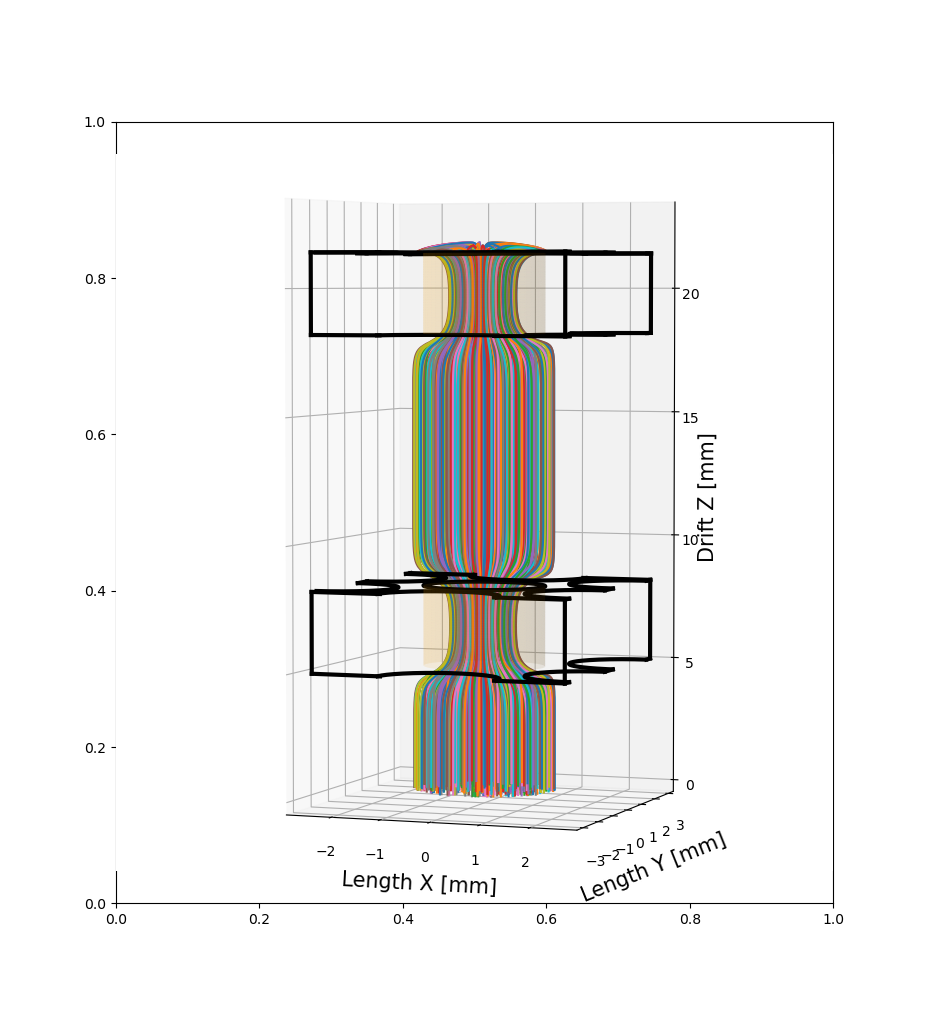 Thermal electron 
Trajectory follow drift field lines
Collection
The electron trajectory is perfectly defined
Induction 2
Runge Kunta like simulation
Induction 1
Shield
e
Drift
Grid of the mesh used for the field calculation
Drift simulation 5 mm
11
DUNE France – Analysis Workshop
Electron cloud simulation
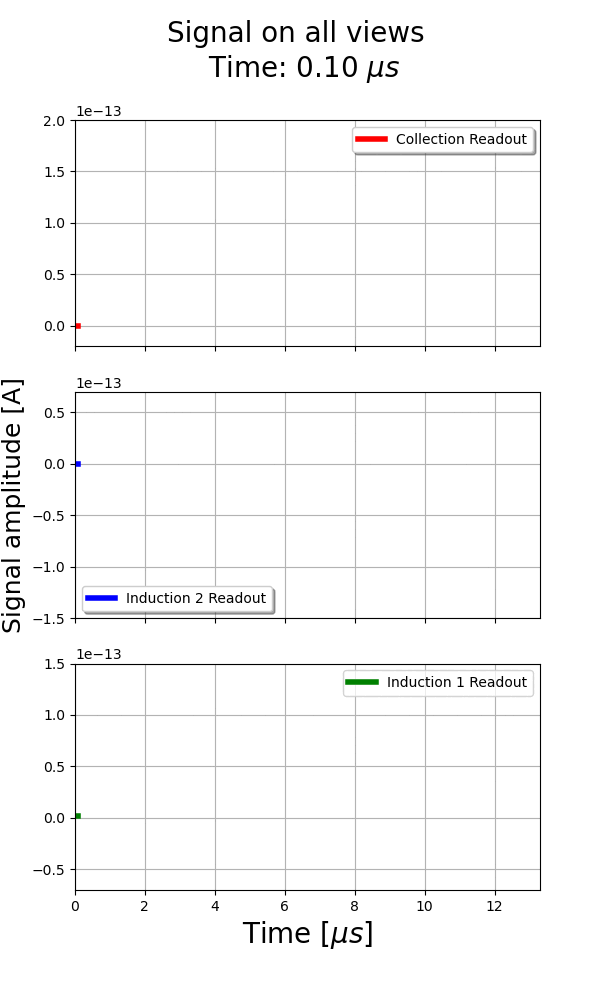 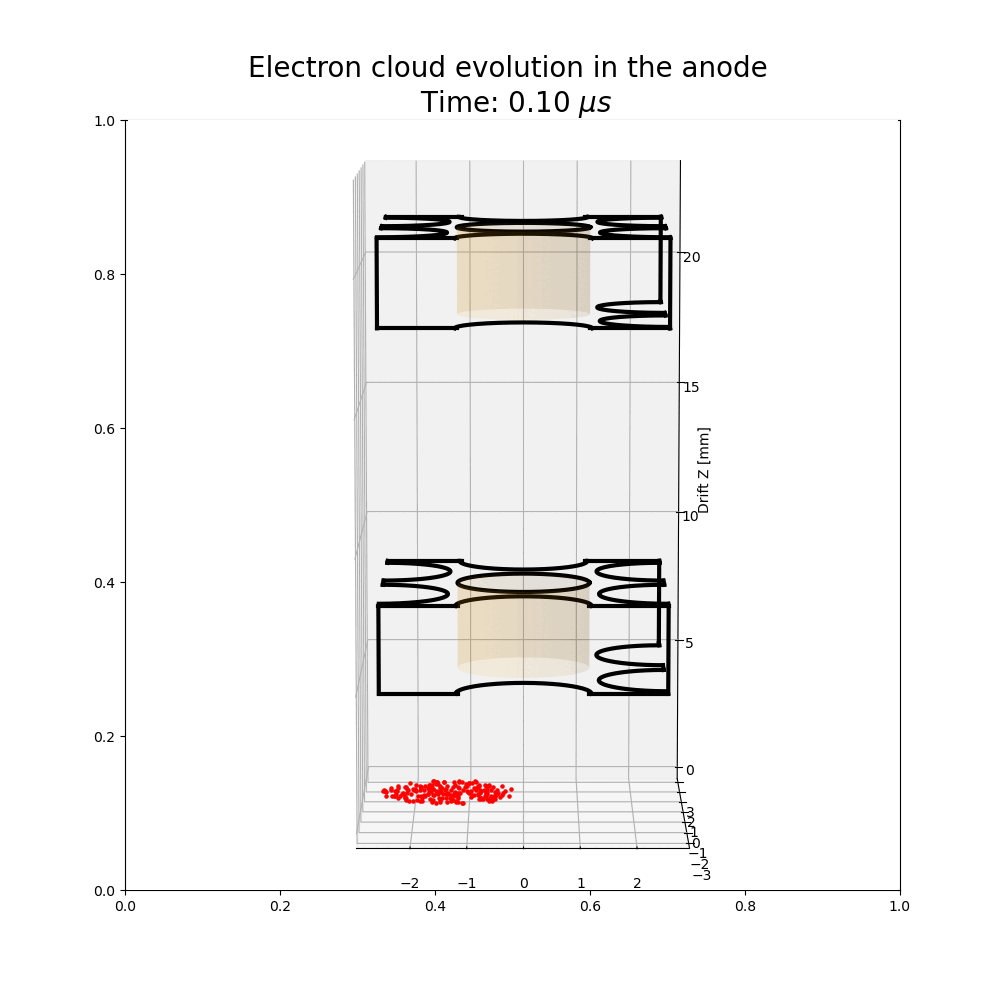 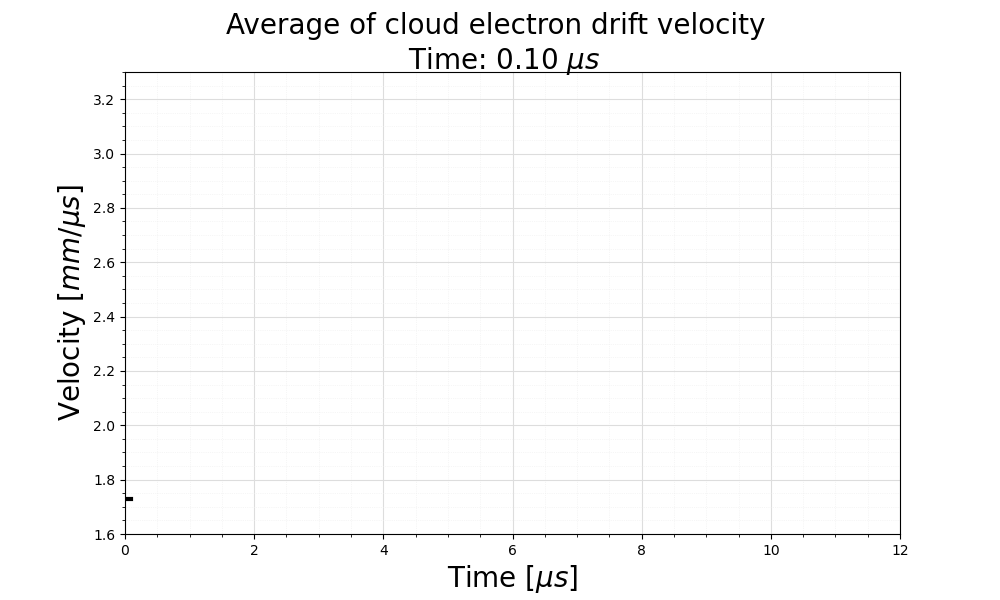 Collection
Induction 2
Induction 1
Shield
12
DUNE France – Analysis Workshop
Electron cloud simulation
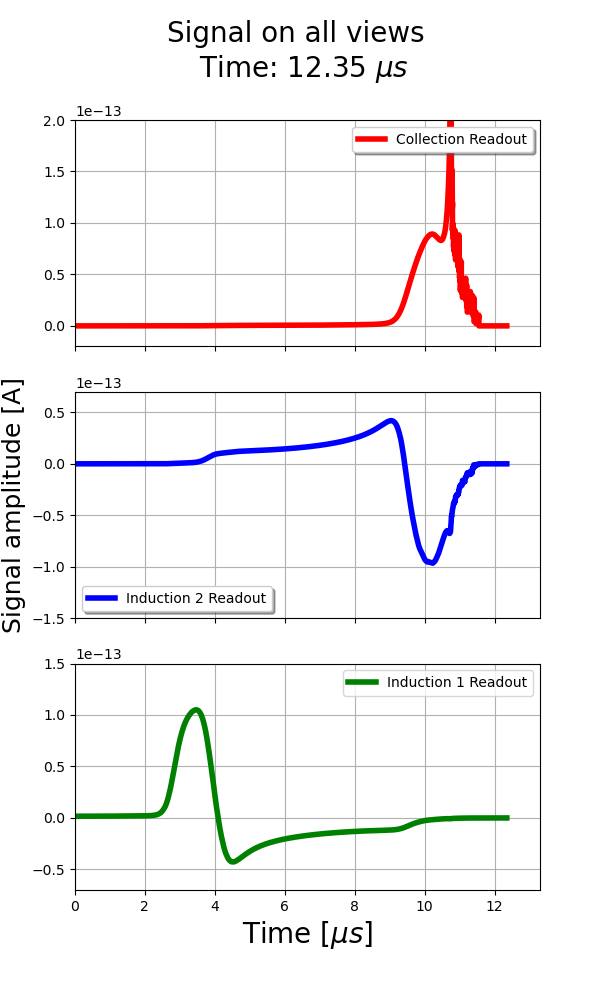 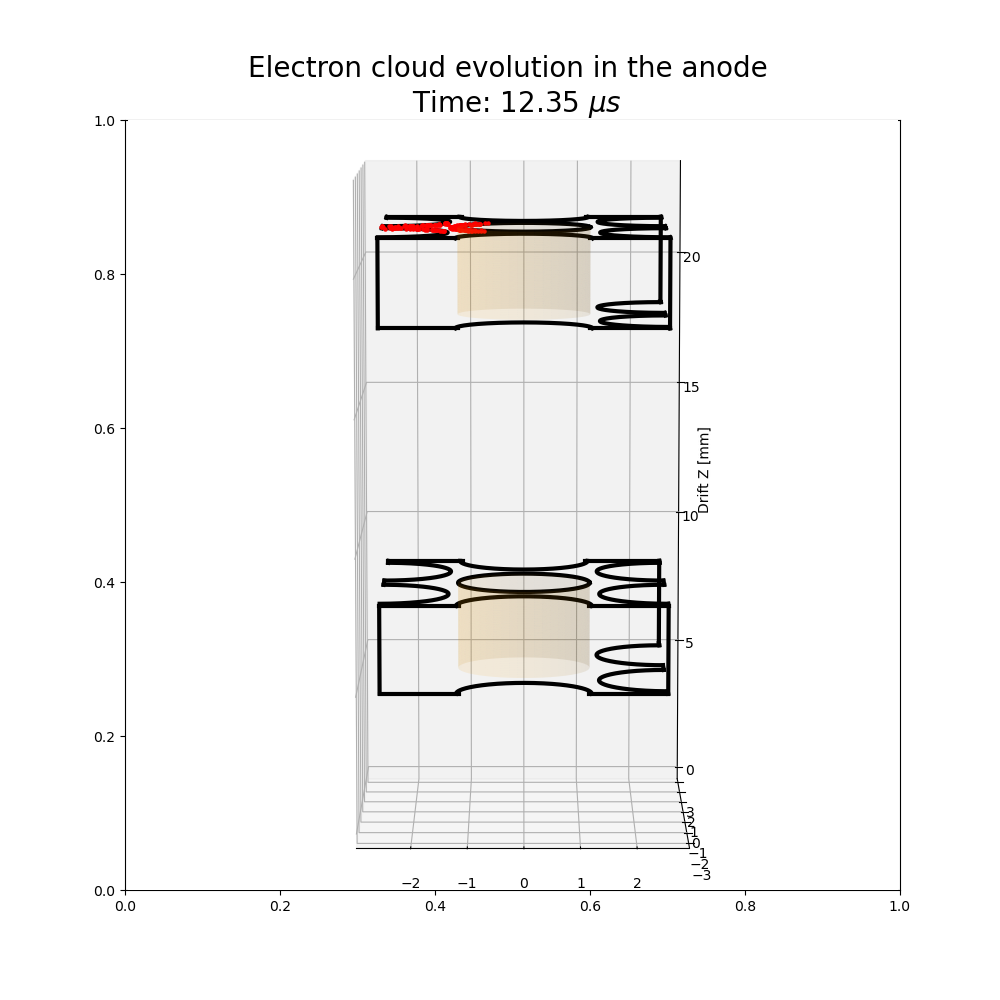 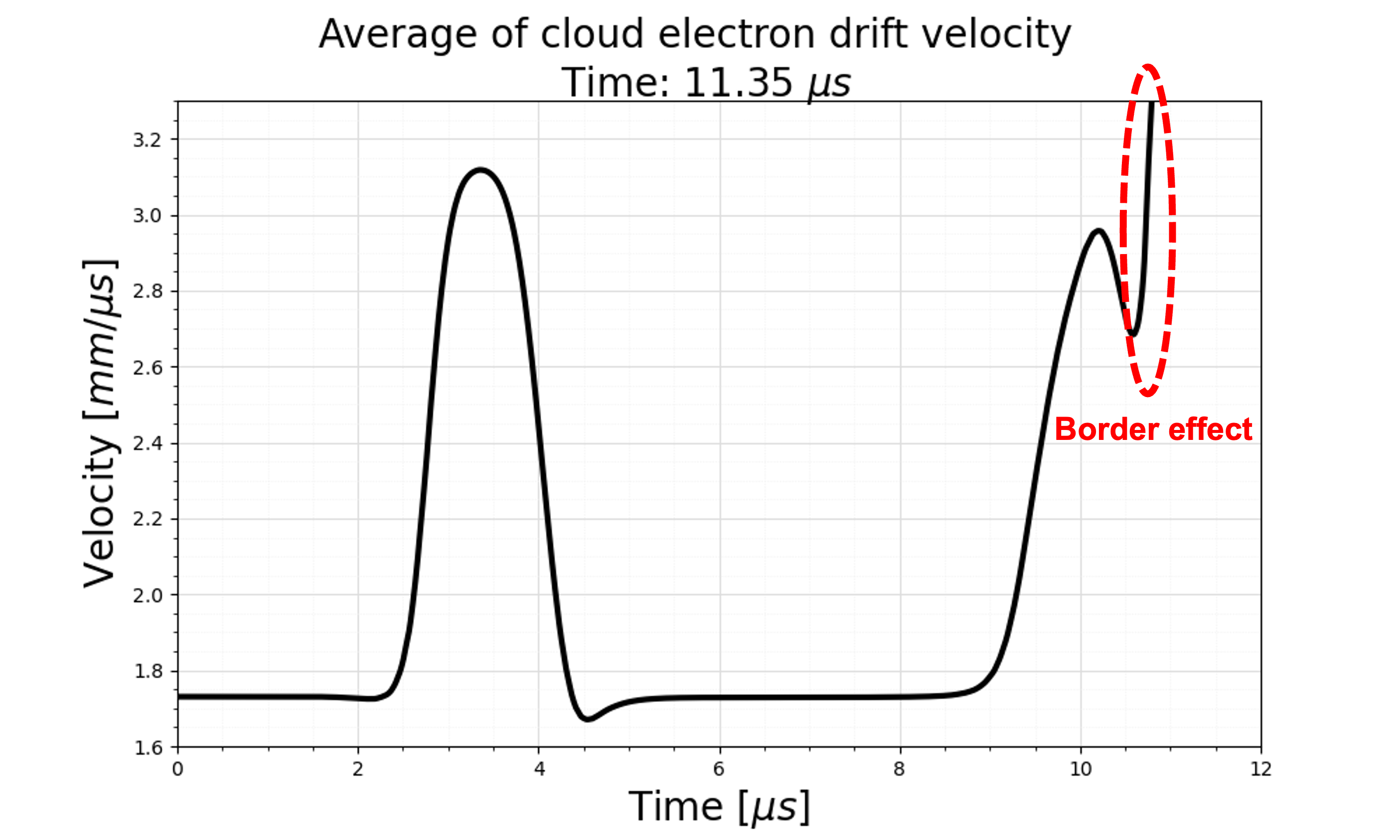 Collection
Induction 2
Induction 1
Shield
13
DUNE France – Analysis Workshop
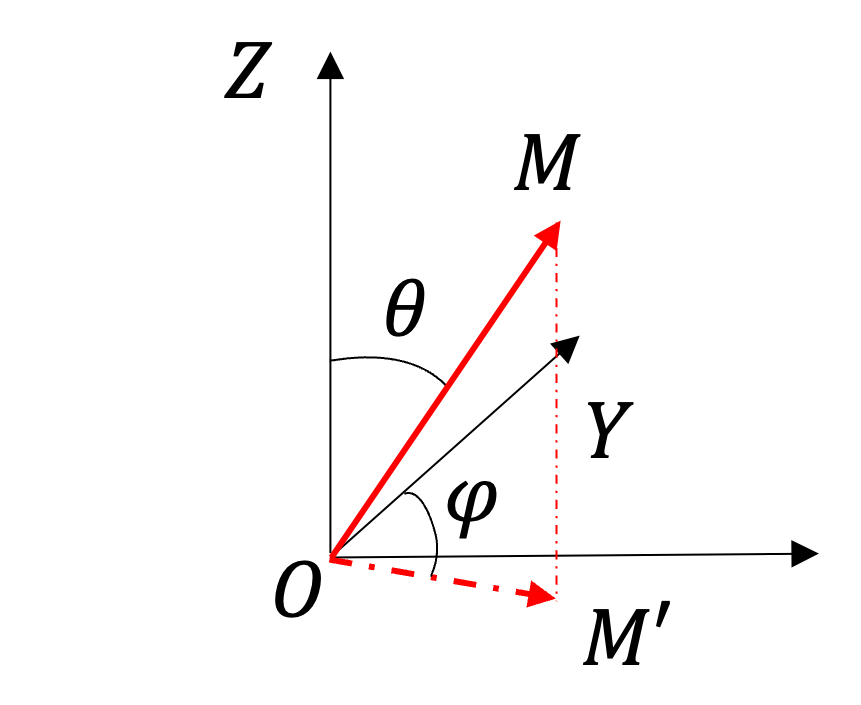 Data extraction
Event Display
An example of cosmic ray track from the Coldbox
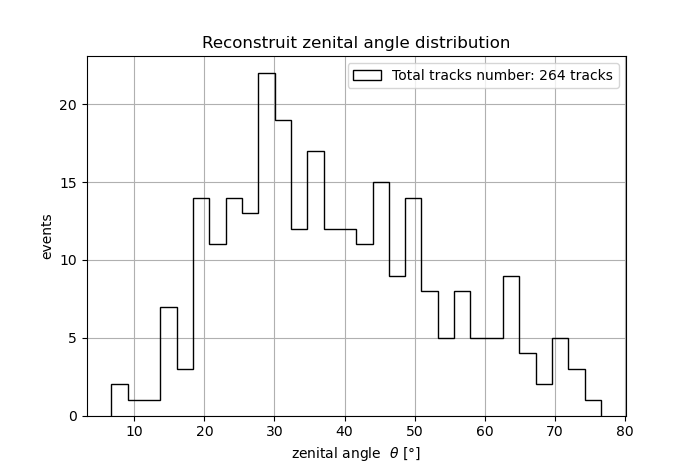 Reconstructed zenithal angle distribution
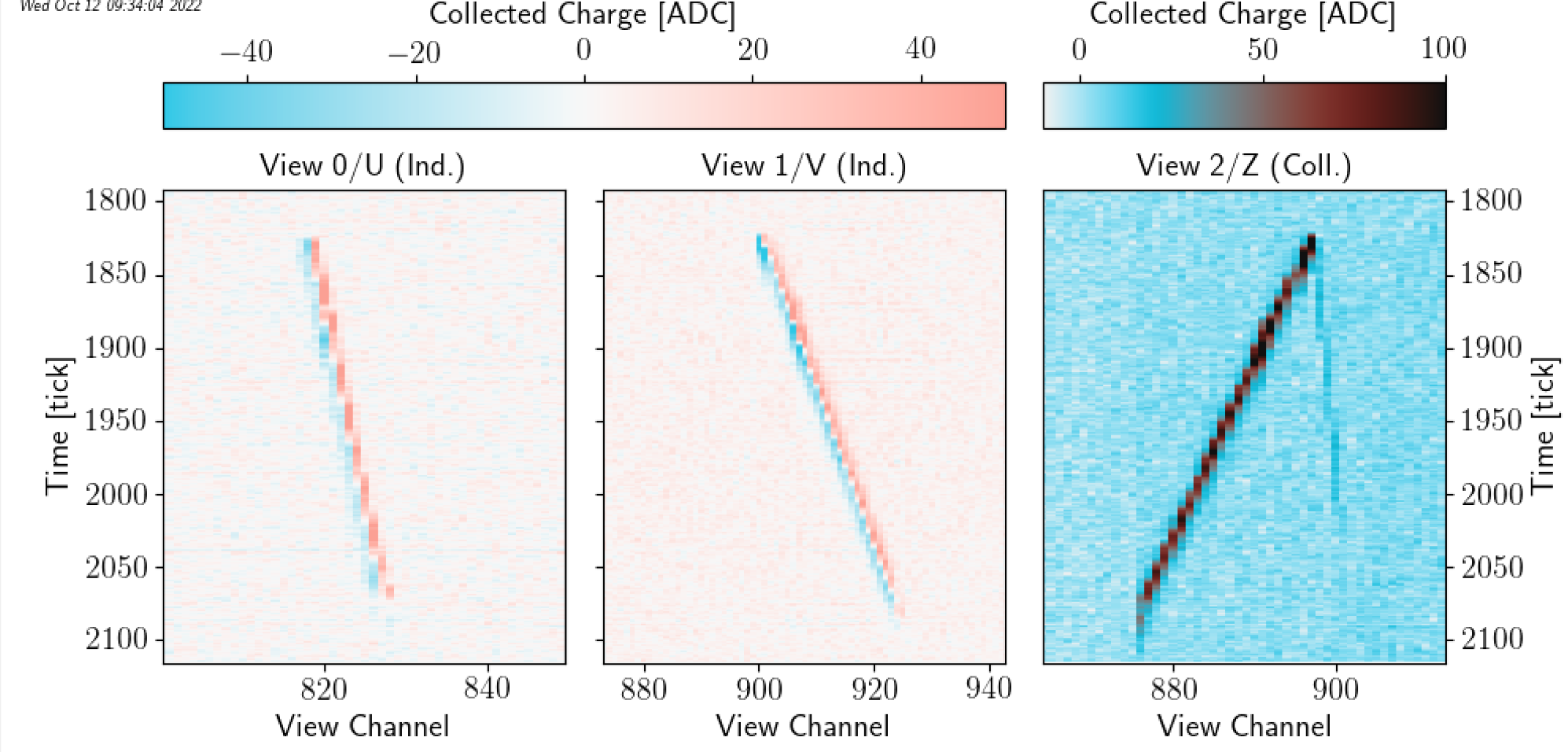 Data reconstruction with LARDON (software developed by L. Zambelli)

Select horizontal track to compare with simulation
Bipolar signals induction view
Muon events
14
DUNE France – Analysis Workshop
Comparison data VS simulation
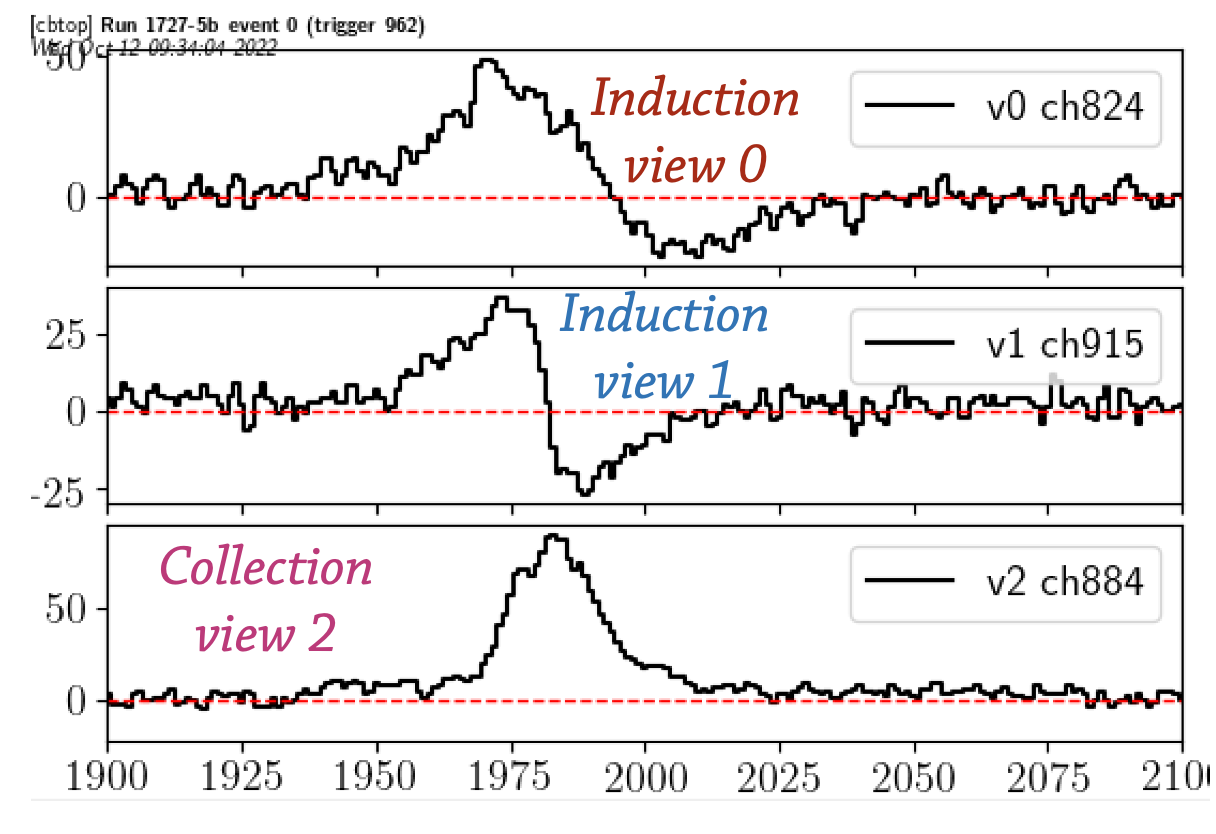 Mean waveform
Signals summation on each readout channel
 To reduce the incoherent noice

Mean signal calculation for each track
ADC
time
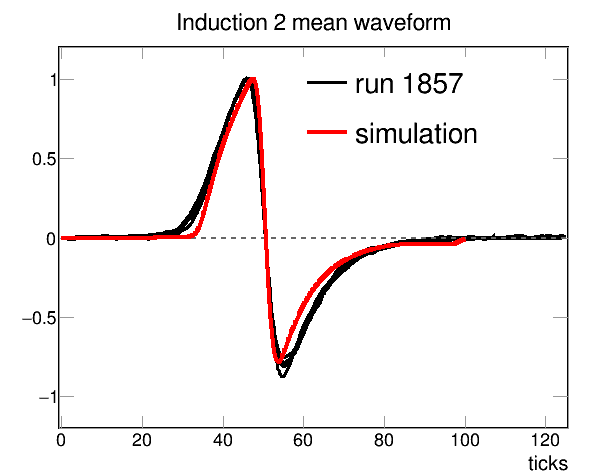 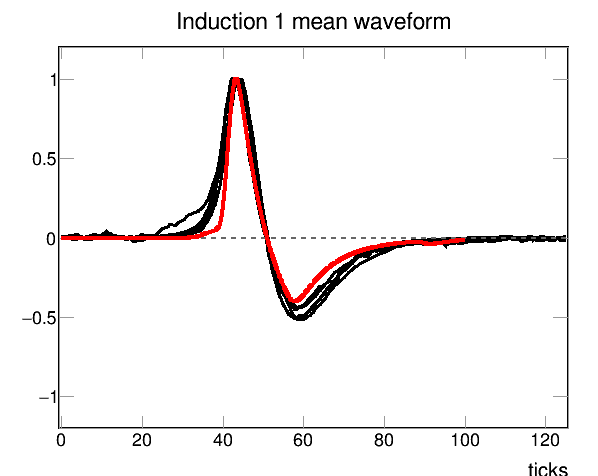 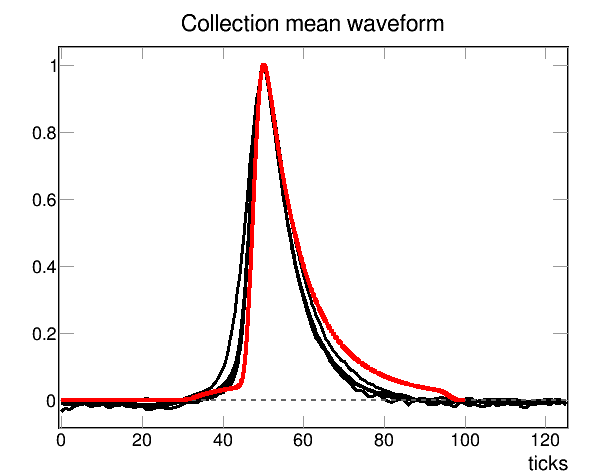 Aligned with the max
Aligned with the center
Aligned with the center
Simulated waveforms in agreement with data
15
DUNE France – Analysis Workshop
CRP transparency study
Work on signal amplitude to explore the different causes of charge loss
Using two PCB can lead to loss of total CRP transparency:
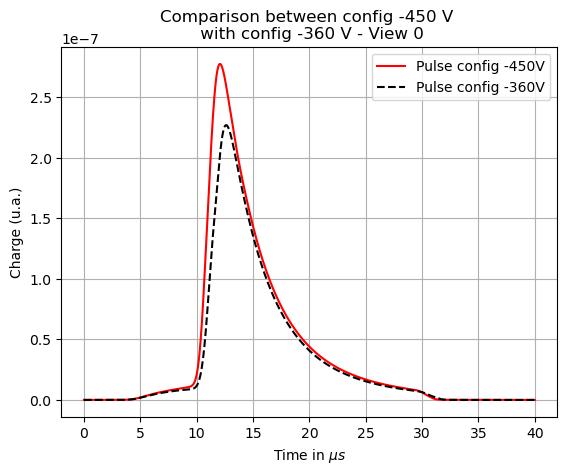 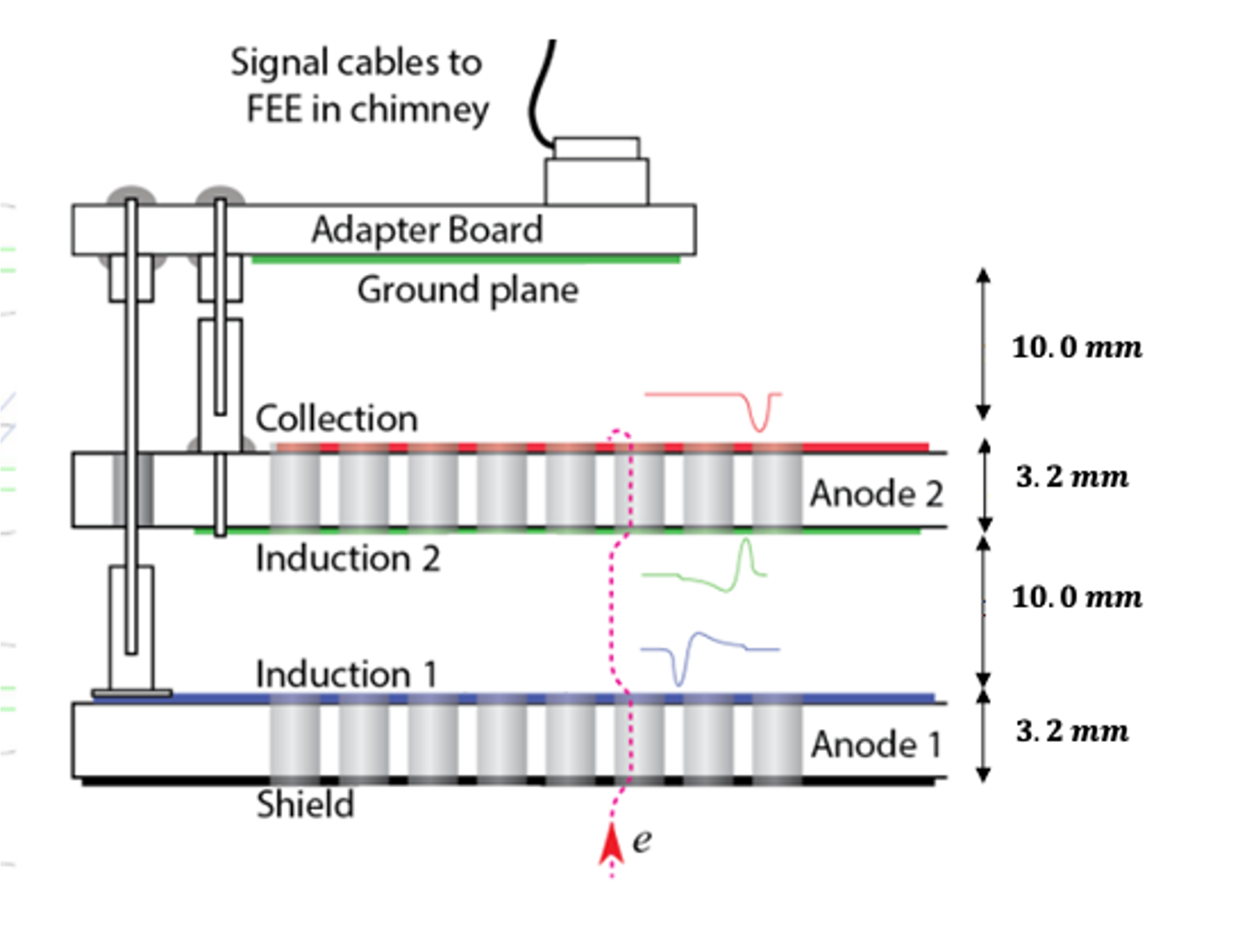 Dependency on the bias voltage used
Some electrons are collected by the induction 1 plane
Collected charge decreases
16
DUNE France – Analysis Workshop
CRP transparency study
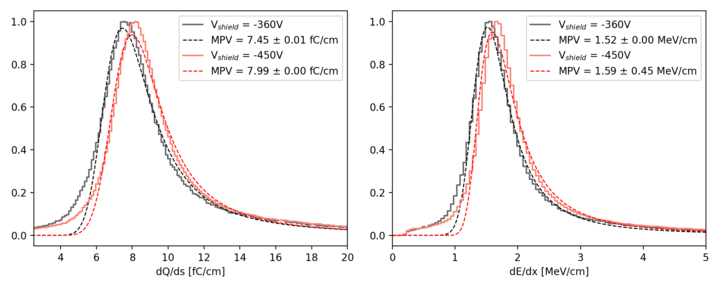 Coldbox’s data with same configuration:

dE/dx measured for muons

Comparison of the energy reconstruction

Result:

Increase of 6 % reconstructed energy for the “config -450 V”

A real effect but smaller than the simulation result
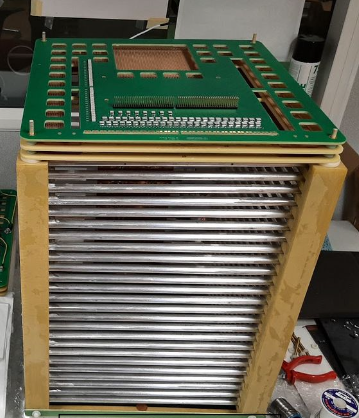 Difference Simulation/Measurements need to be understood
New measurements will be taken on the 50 L TPC (R&D)
17
DUNE France – Analysis Workshop
[Speaker Notes: Why new ? We’ve already had data from this one but unfortunately, there were few cosmic events and some problems with the adapter boards. 
For those who don’t know the 50 L TPC is a small TPC for the R&D at CERN.
It has the advantage of low sensibility to the space charge effect and to have more drift than the coldbox.]
Laura’s work**
CRP 6 data explanation
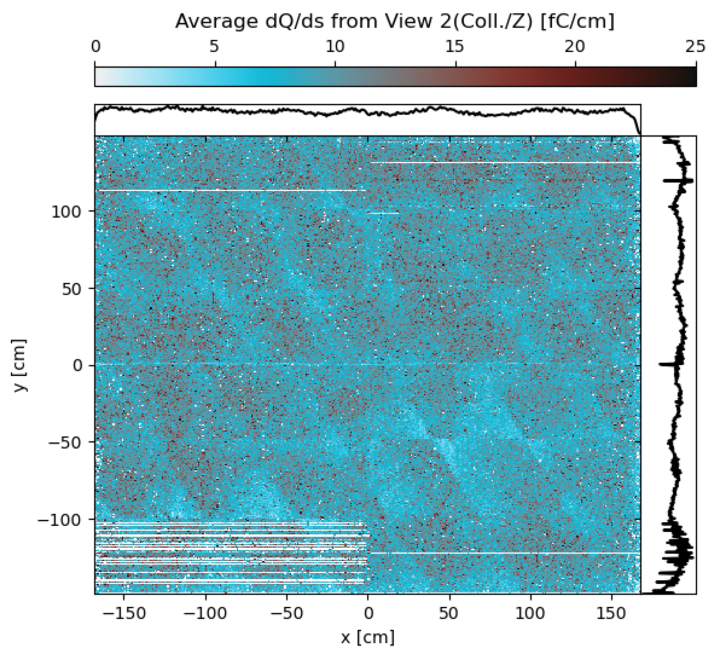 Luis’ work*
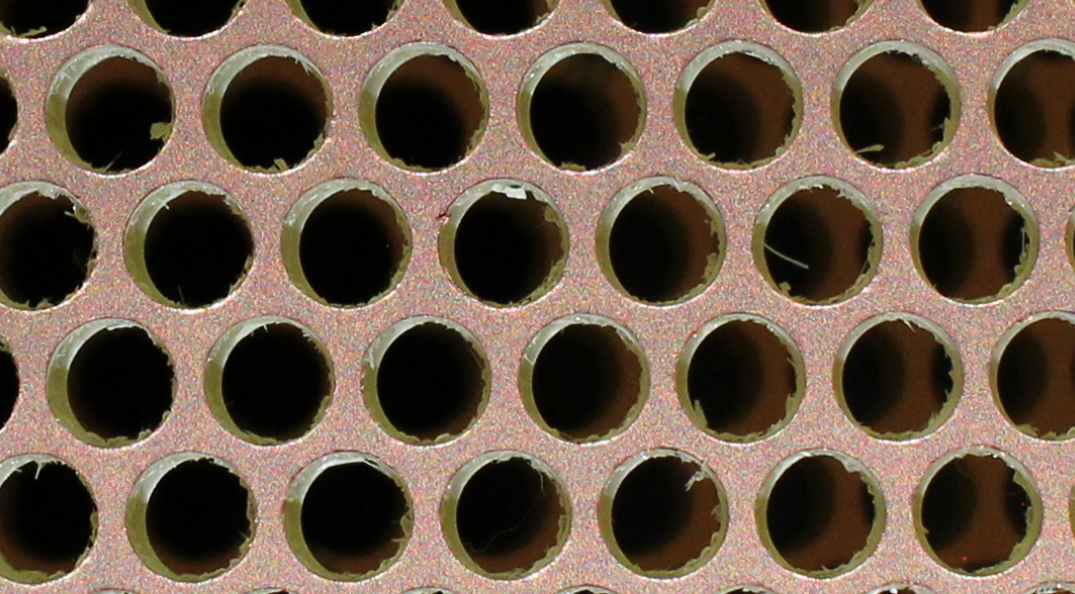 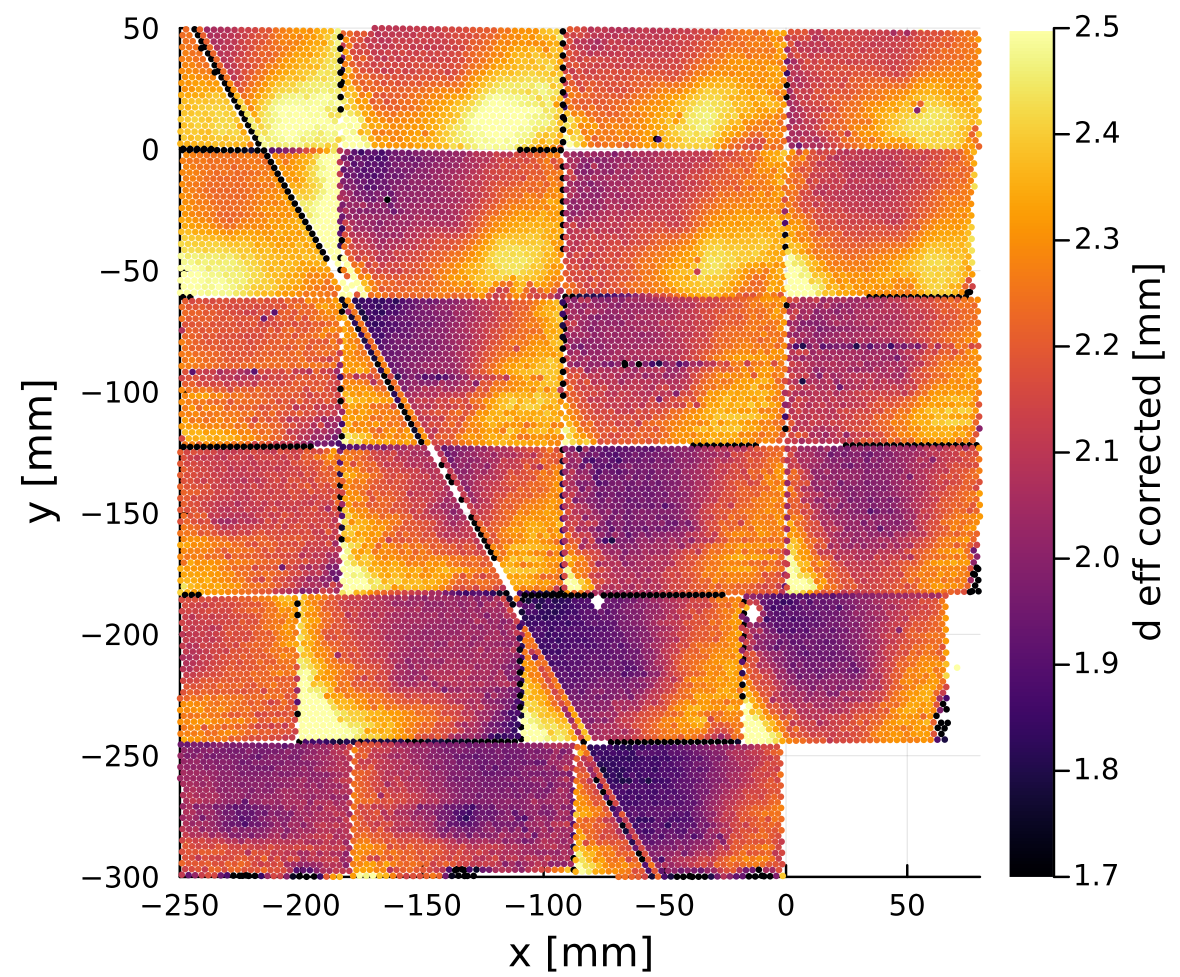 Effective hole diameter modified

PCB shifted between shielding and view 0

Probably glue inside the holes
Consequences: charge lost

Draw a pattern along the induction strips

An effect that would seem to be a “charging-up”
Problem: no charge lost in the simulation and no “charging-up” effect
* Photo analysis for QA/QC of CRP anodes – Luis Manzanillas
** https://indico.fnal.gov/event/64225/contributions/288494/attachments/176651/240155/cb_crp6_iii_first_look.pdf
18
DUNE France – Analysis Workshop
Holes covering and loss charge
Focalization of drift field lines in the CRP hole
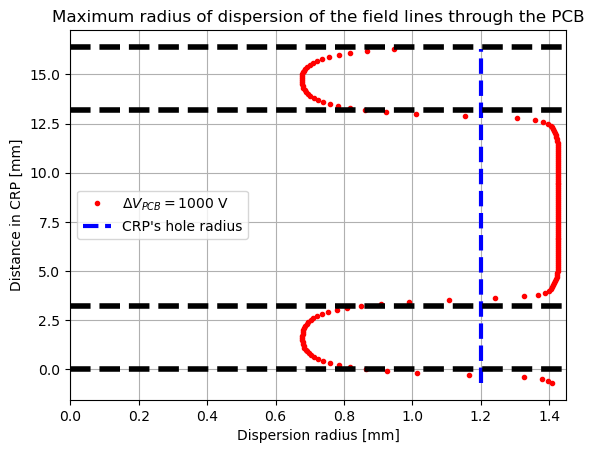 Collection
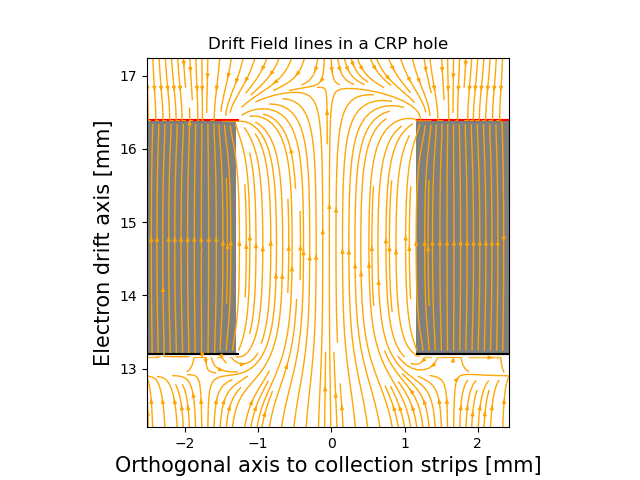 Induction 2
Collection
Induction 1
Induction 2
Shield
Field line too focused to explain the loss of charge  Electron diffusion
19
DUNE France – Analysis Workshop
Electron diffusion
Electron loss on view 0 due to the diffusion
Transverse electron diffusion could cause a loss of charge in the CRP
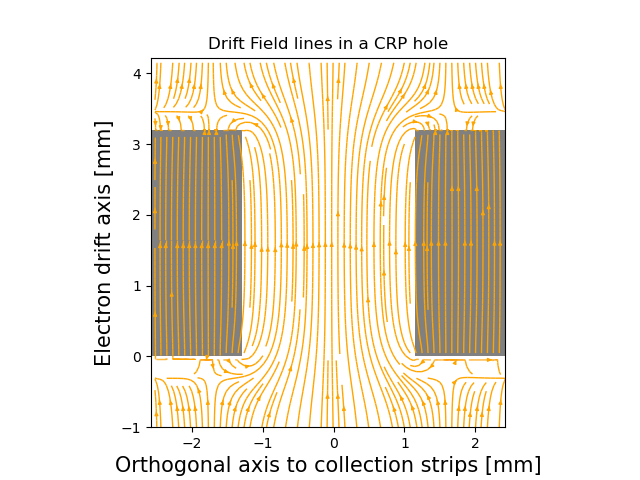 Fick’s equation
Come in
Gaussian spatial distribution of the electrons over time
(Einstein’s relation)
Come out
e
For next: only transverse diffusion is used (work in progress)
20
DUNE France – Analysis Workshop
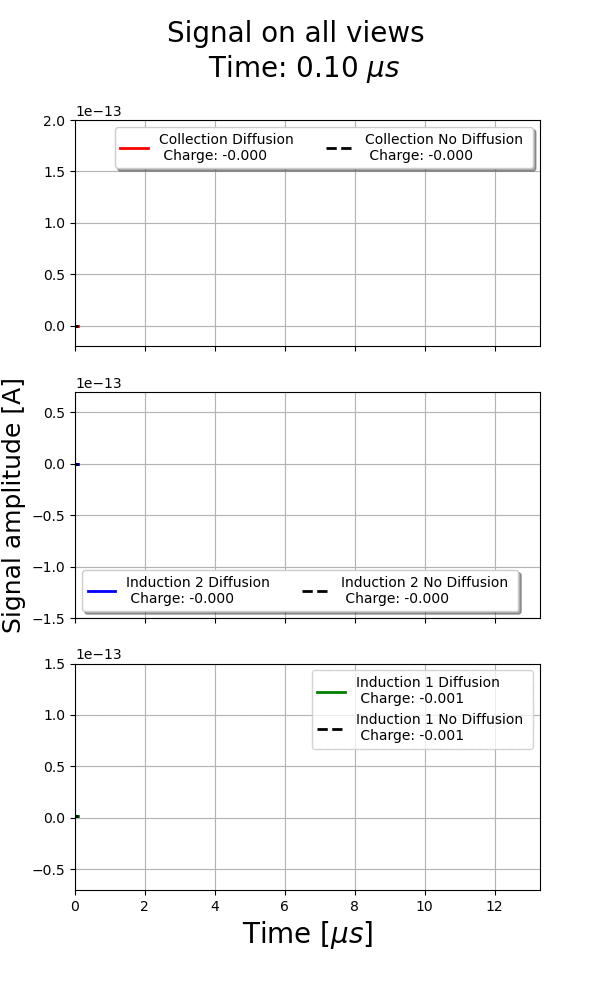 Transverse electron diffusion only
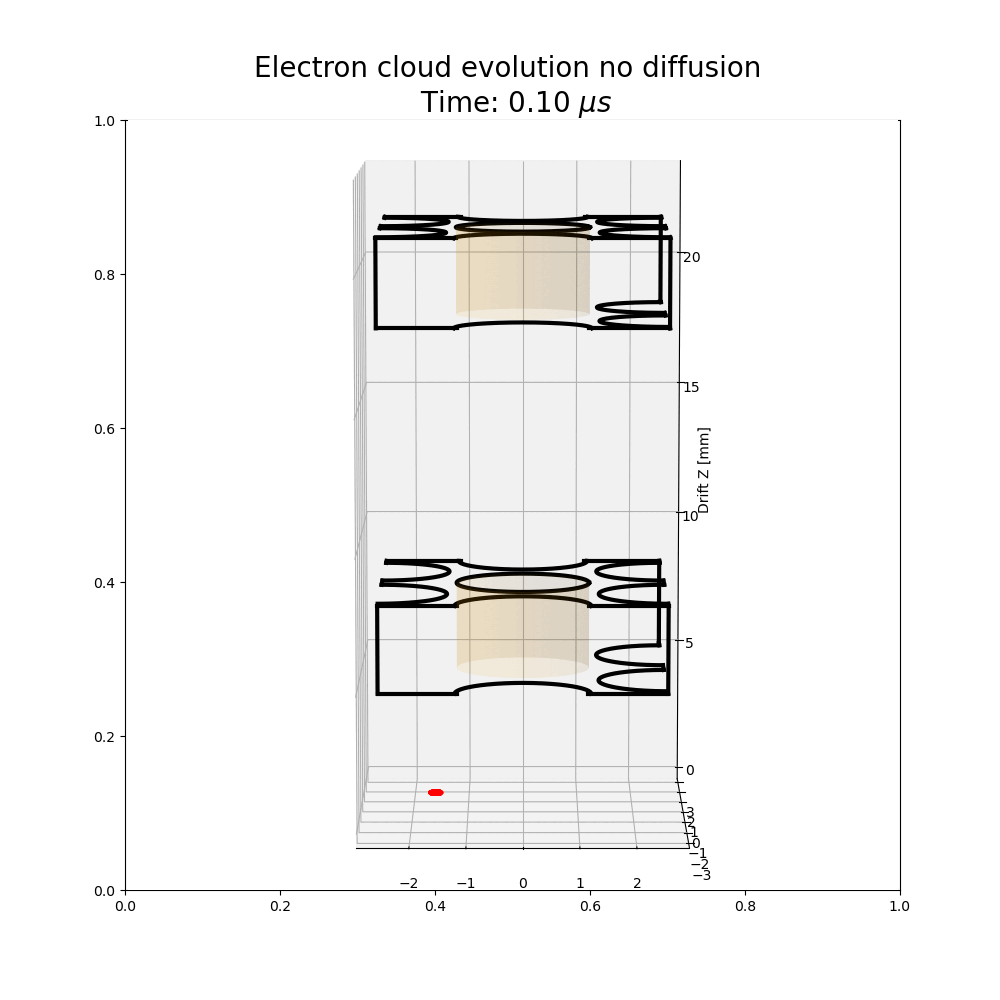 Collection
Induction 2
Induction 1
Shield
* https://lar.bnl.gov/properties/trans.html
21
DUNE France – Analysis Workshop
Field with hole shifted
Work in progress
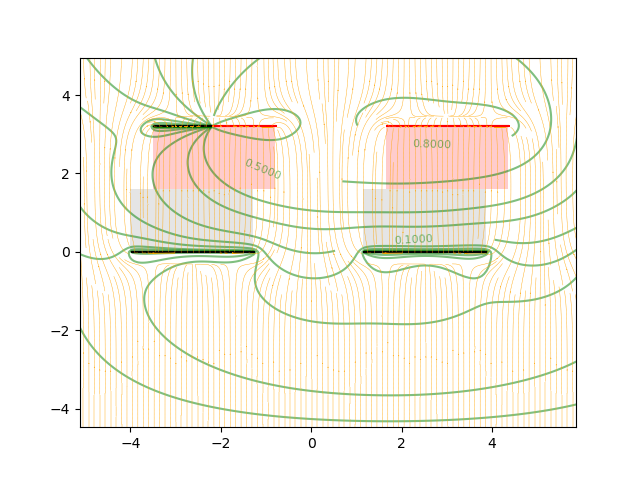 FR4
Zoom
Ar
22
DUNE France – Analysis Workshop
CRP6 transparency (simulation)
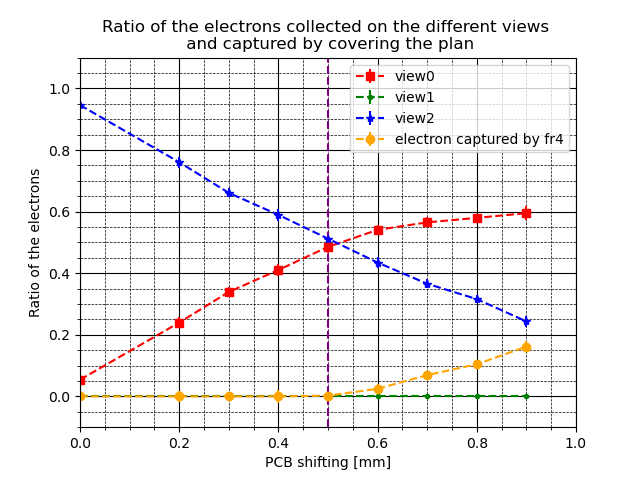 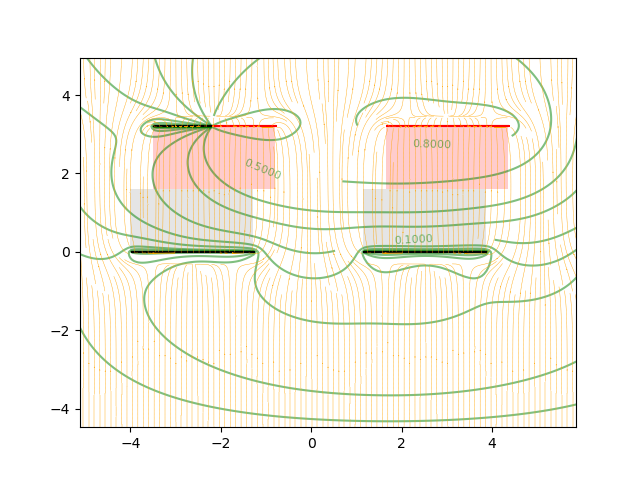 Work in progress
FR4
Ar
 Have to implement the dielectric constant for the FR4
Even with diffusion: electron dispersion through a hole is insufficient

too focused to explain charging-up Electron diffusion
Increased charge loss 
Charging-up effect can be explain that if the electrons are captured by the FR4.
i.e. shifting > 0.5 mm
But Luis has measured a shifting max ~ 0.35 mm
23
DUNE France – Analysis Workshop
[Speaker Notes: Perhaps explain that for a PCB shifting greater than 0.5 mm. However, Luis has shown that the holes shifting is equal to 0.35 mm for the maximum on the CRP6]
Summary
24
DUNE France – Analysis Workshop